CAN’T LOG IN TO SLS?
FORGOT PASSWORD?

Use email to reset 
(ensure you set it up first)

Answer security questions

Ask your teacher to reset

Contact the school helpline

Call/email the helpdesk*
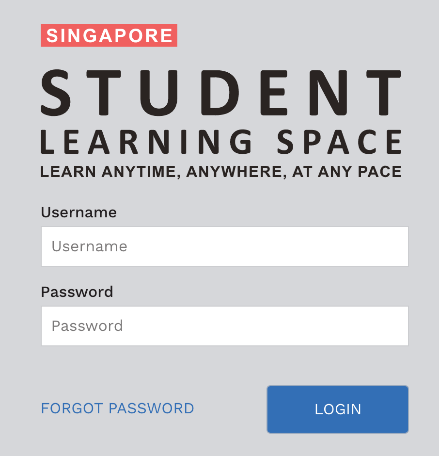 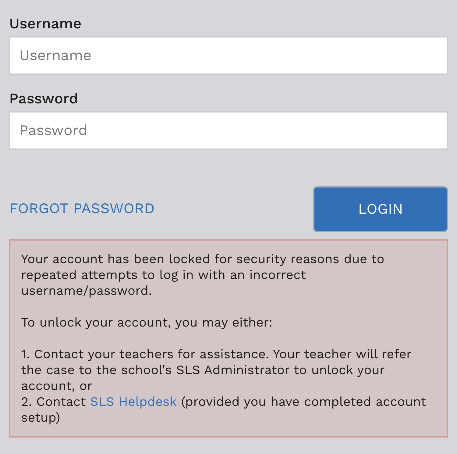 FORGOT YOUR USERNAME?

A student’s SLS username comprises the first 5 characters of his/her name, followed by the last 5 characters of his/her NRIC/FIN/BC ID. (e.g. ADAMB4567Z)
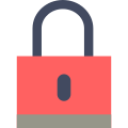 ADAM BOY
+
T1234567Z
ACCOUNT LOCKED?


 Contact the school helpline


Call/email the helpdesk*
1
1
2
3
2
4
5
School Helpline:       zhenghua_ps@moe.edu.sg
SLS Helpdesk:                     6702 6513                                                          helpdesk@sls.ufinity.com                      go.gov.sg/loginissues                                             (Mon-Fri: 9am-9pm, Sat: 9am-3pm)
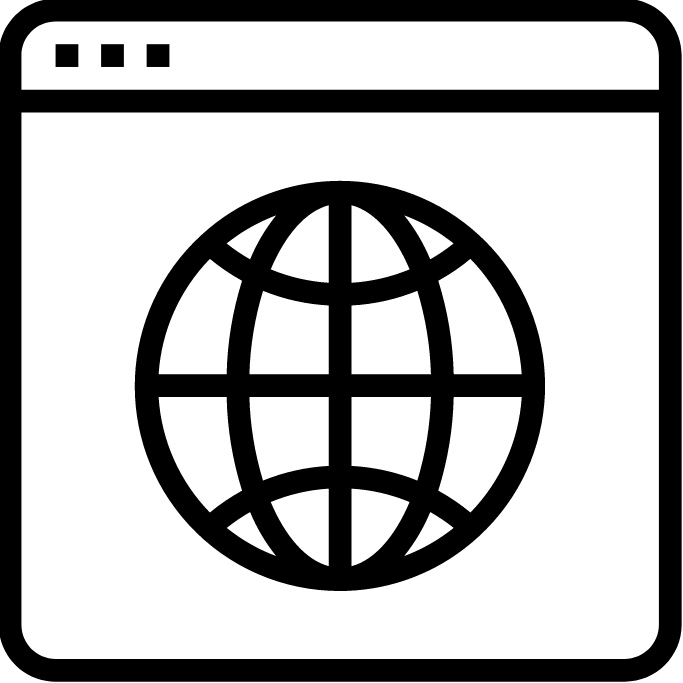 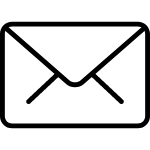 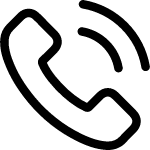